,,
GUDRĀS PŪCES UZDEVUMI  DABASZINĪBĀS
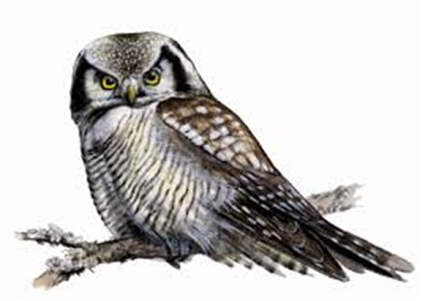 GADĀ IR 12 MĒNEŠI
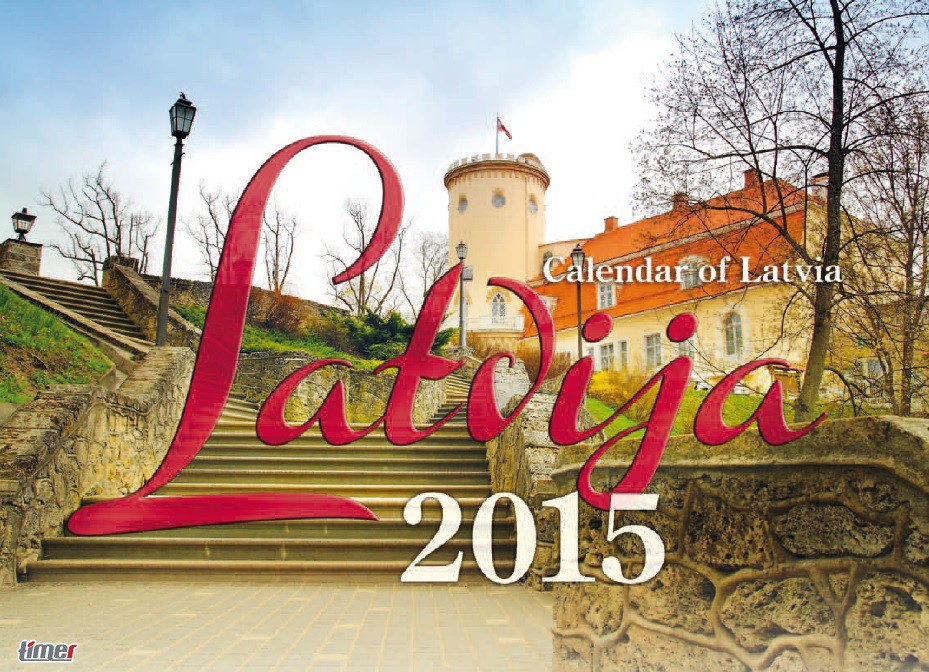 JĀ
NĒ
KURŠ IR GADA 5. MĒNESIS?
JŪNIJS
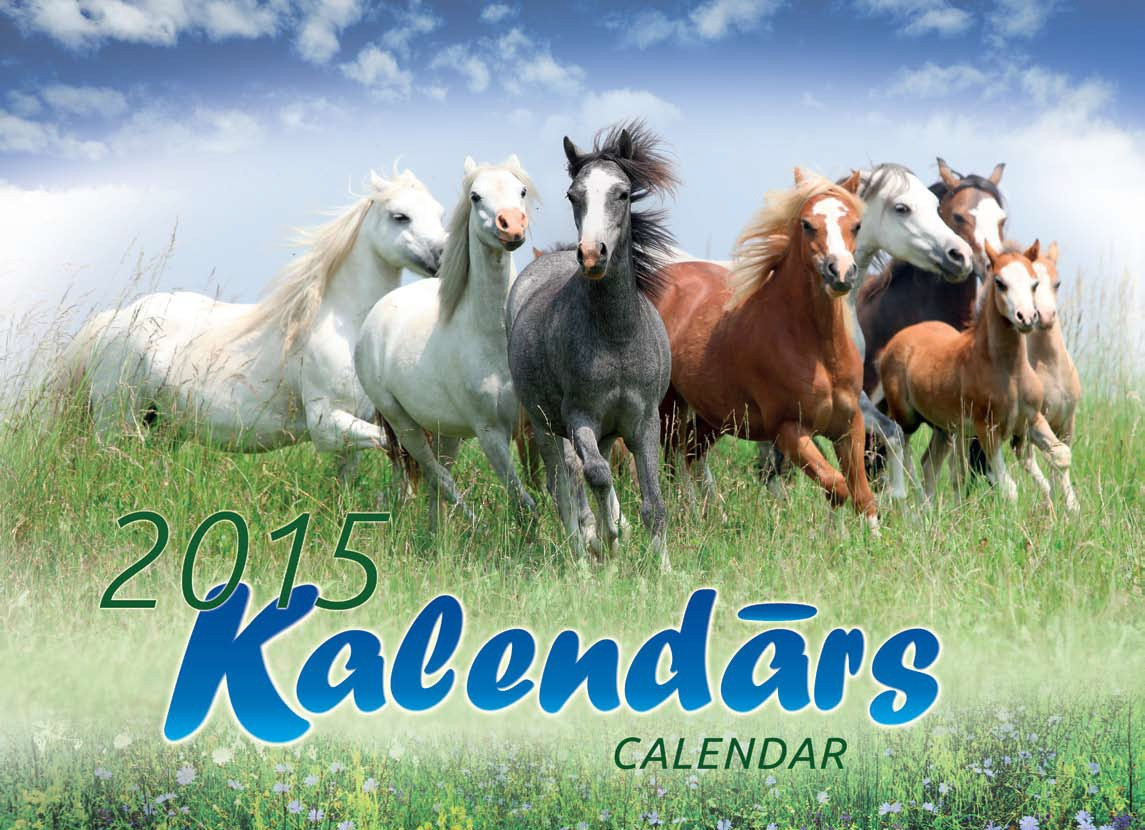 MAIJS
APRĪLIS
GADA 11 MĒNESIS IR NOVEMBRIS?
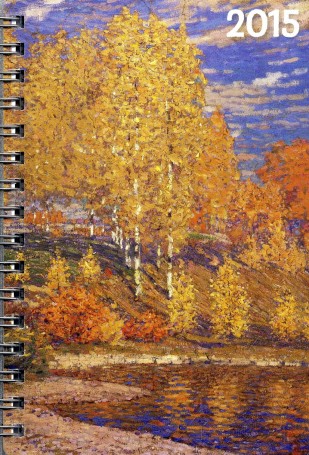 JĀ
NĒ
KURA IR NEDĒĻAS 5. DIENA?
PIRMDIENA
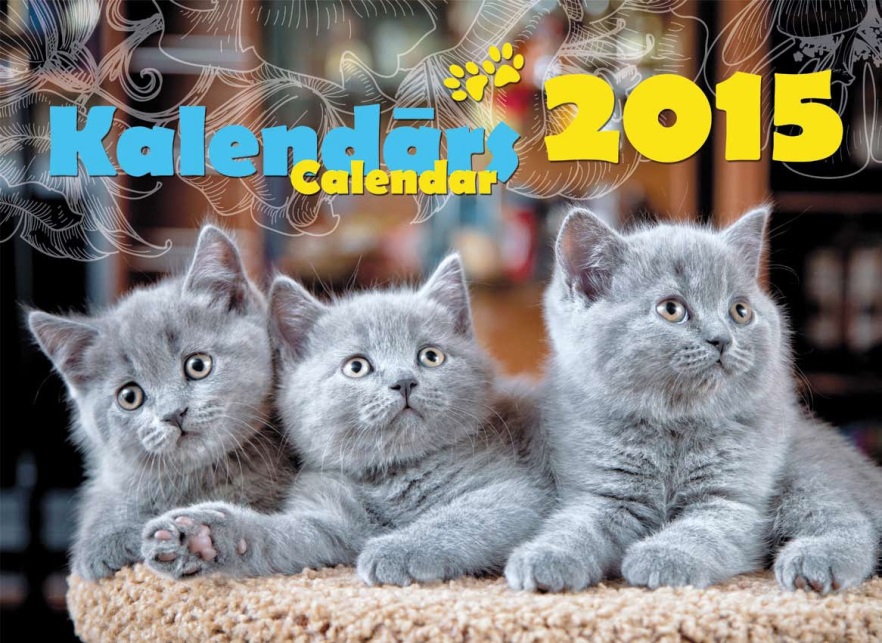 PIEKTDIENA
SESTDIENA
CIK DIENU IR JŪLIJĀ?
30
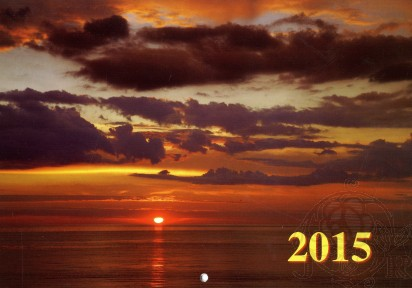 28
31
CIK RĀDA PULKSTENIS?
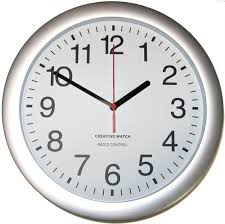 10:10
12:10
13:50
PULSKTENIS RĀDA 
8 UN 22 MINŪTES?
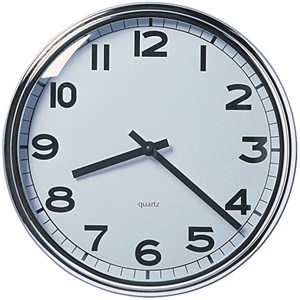 JĀ
NĒ
GADALAIKI IR UZRAKSTĪTI PAREIZĀ SECĪBĀ:
VASARA
RUDENS
PAVASARIS
ZIEMA
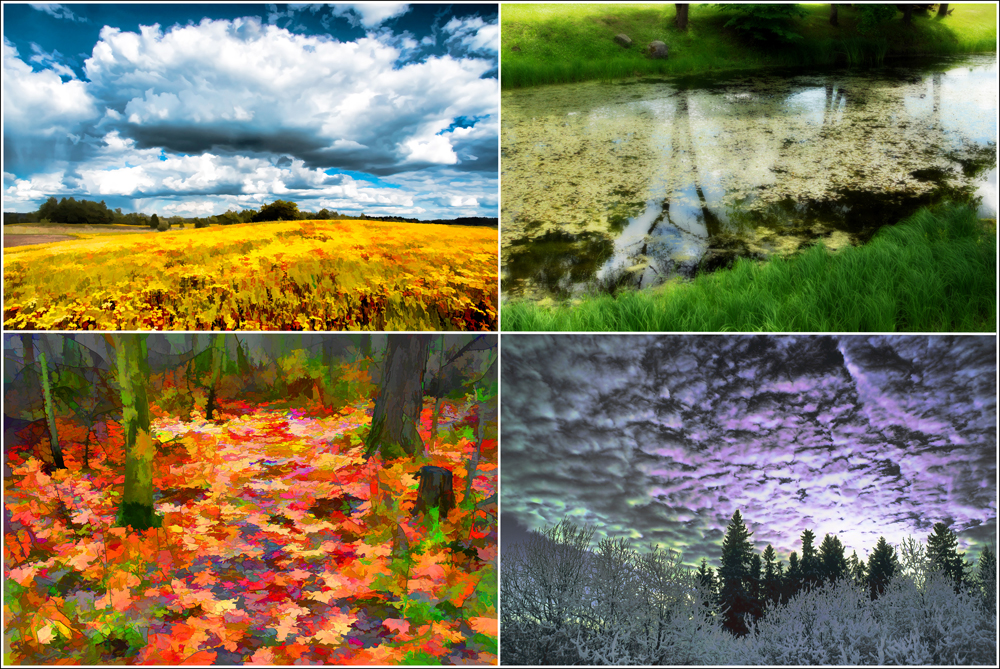 JĀ
NĒ
NOSAUC LATVIJAS AUGSTĀKO KALNU!
SIRDSKALNS
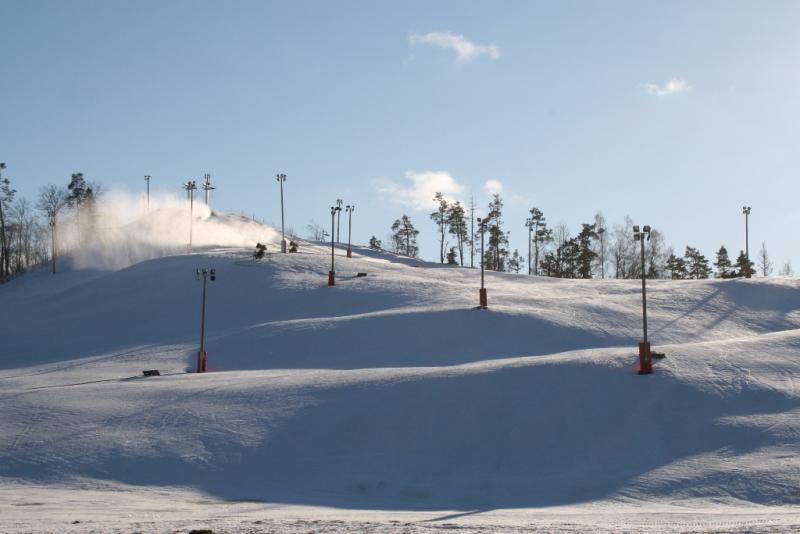 DĒLIŅKALNS
GAIZIŅKALNS
NOSAUC LATVIJAS GARĀKO UPI!
DAUGAVA
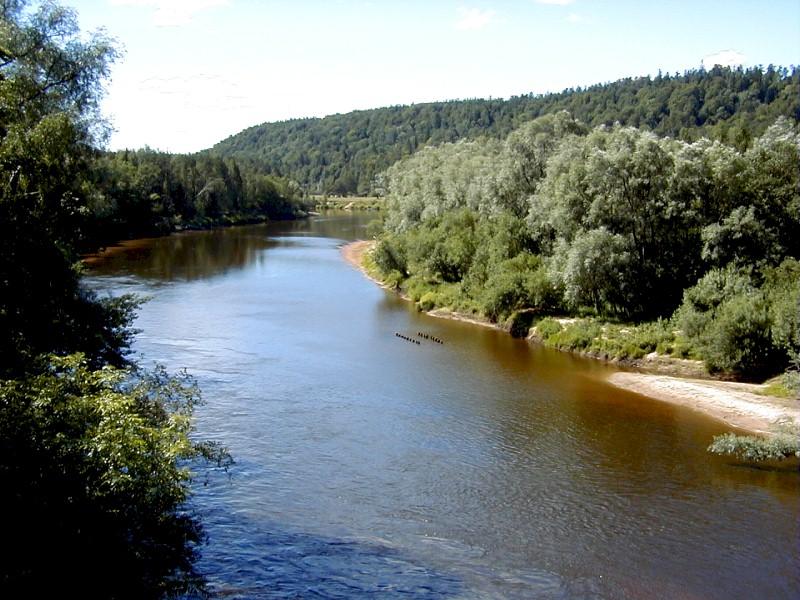 LIELUPE
GAUJA
VENTA
NOSAUC LATVIJAS DZIĻĀKO EZERU!
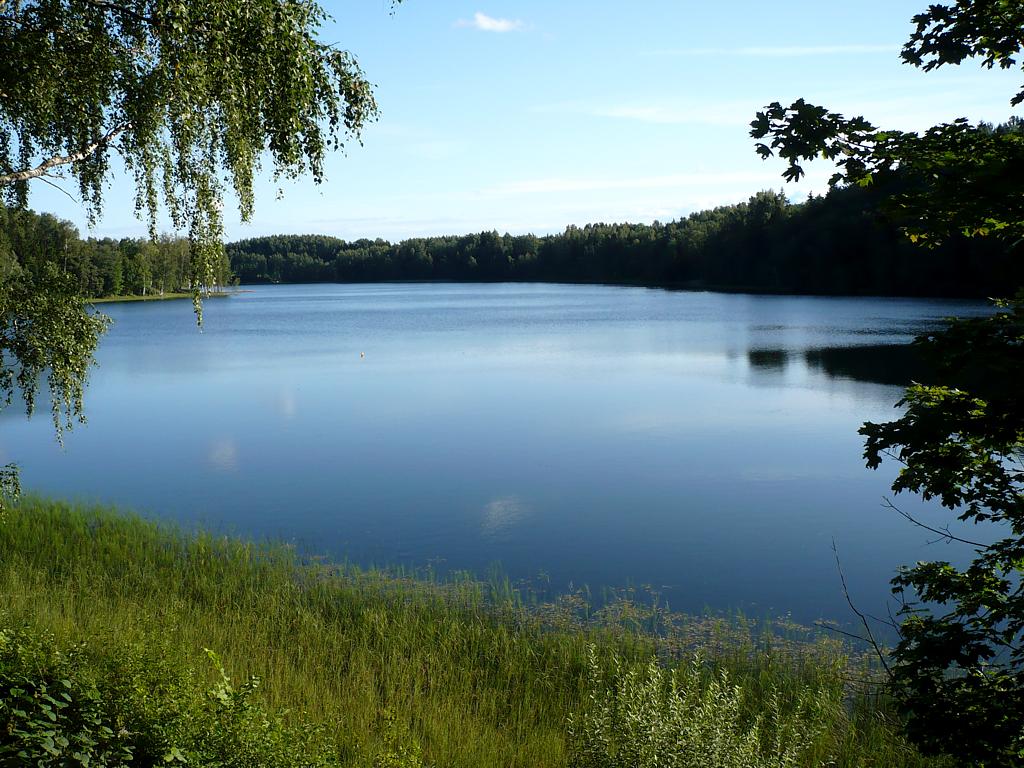 ĶĪŠEZERS
LUBĀNS
EŽEZERS
DRĪDZIS
NOSAUC LATVIJAS GALVASPILSĒTU!
RĪGA
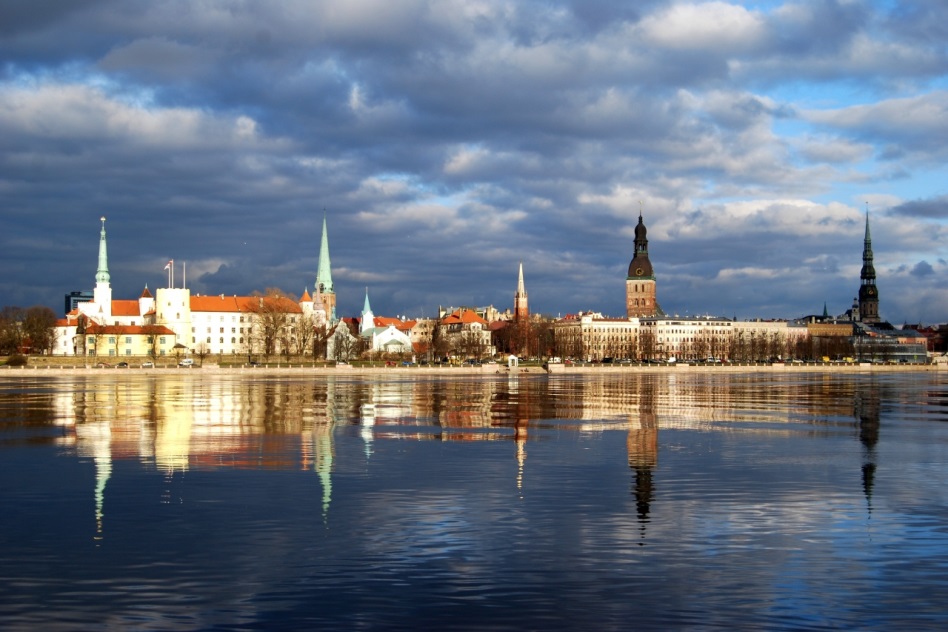 JELGAVA
VENTSPILS
DAUGAVPILS
AR BURTU B IR APZĪMĒTA NOGĀZE!
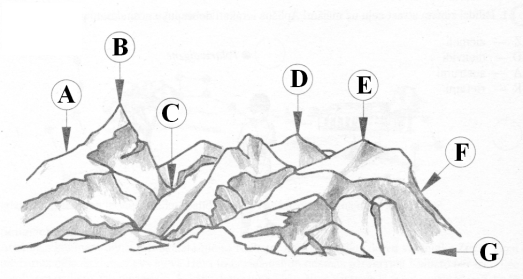 JĀ
NĒ
VAI EZERĀ ŪDENS TEK!
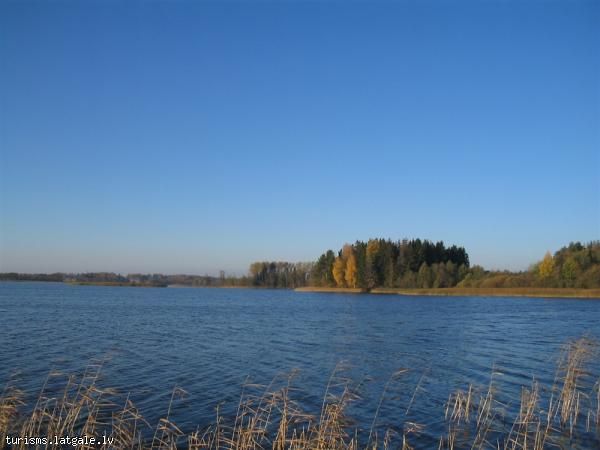 JĀ
NĒ
VAI NOVADU NOSAUKUMI KARTĒ IR ATTĒLOTI PAREIZI?
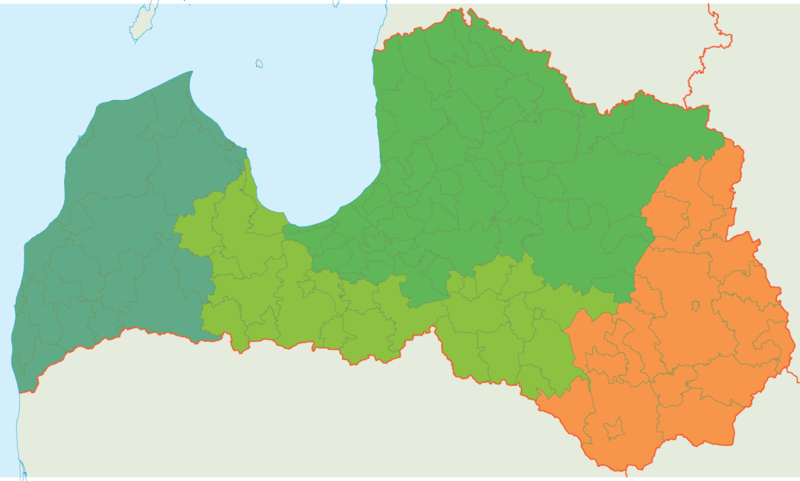 JĀ
VIDZEME
NĒ
LATGALE
ZEMGALE
KURZEME
KĀDA AINAVA IR ATTĒLOTA!
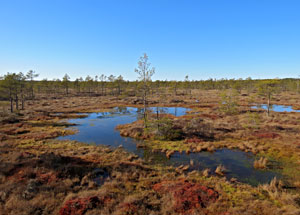 EZERA AINAVA
MEŽA AINAVA
PURVA AINAVA
KĀDA AINAVA IR ATTĒLOTA!
MEŽA AINAVA
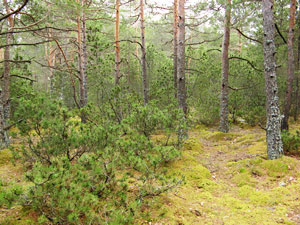 JŪRAS AINAVA
PARKA AINAVA
KĀDA AINAVA IR ATTĒLOTA!
JŪRAS AINAVA
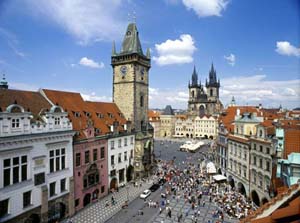 PILSĒTAS AINAVA
PARKA AINAVA
VAI TĀ IR CILVĒKA RADĪTA AINAVA!
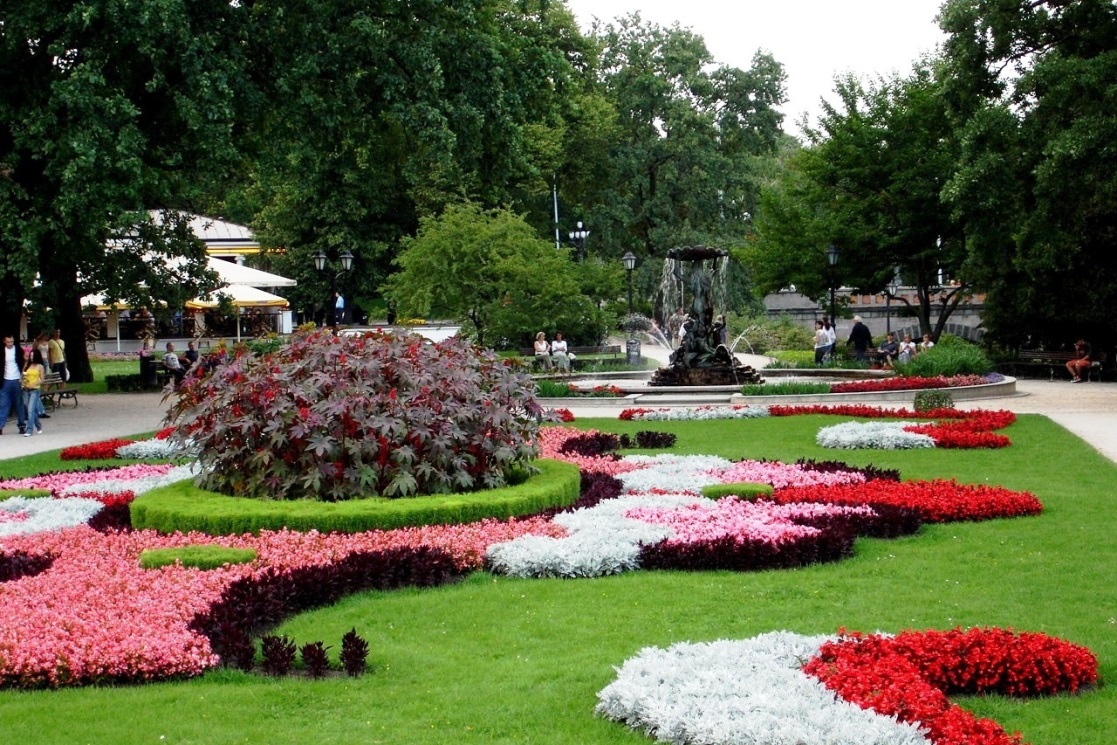 JĀ
NĒ
URĀ!   PAREIZI!
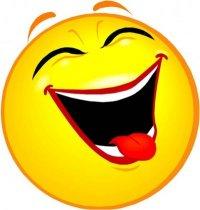 VAI!   NEPAREIZI!
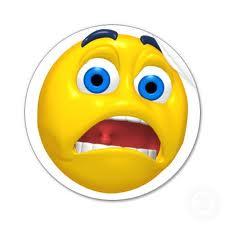